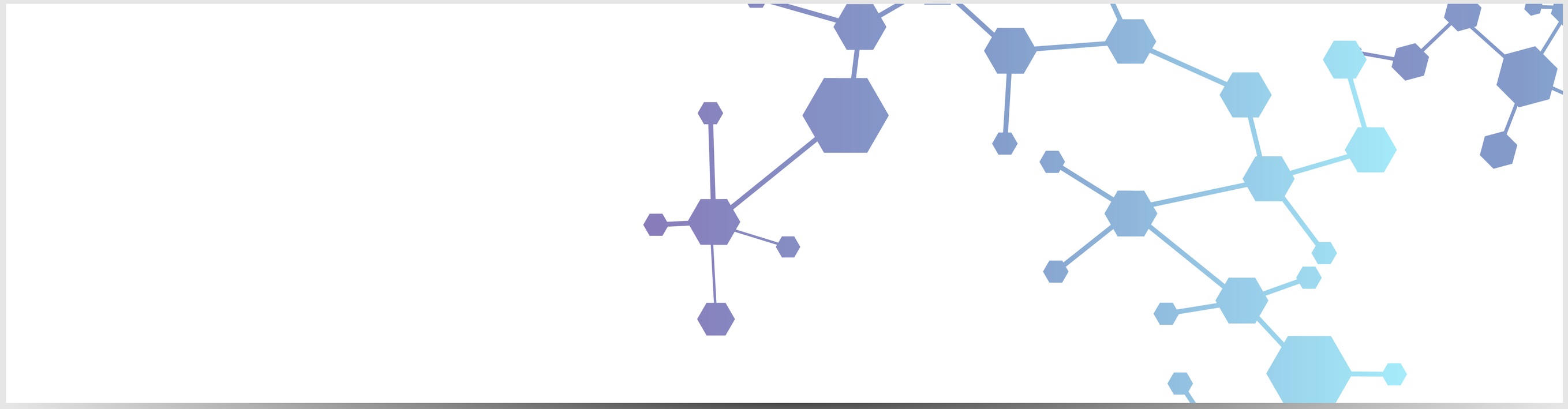 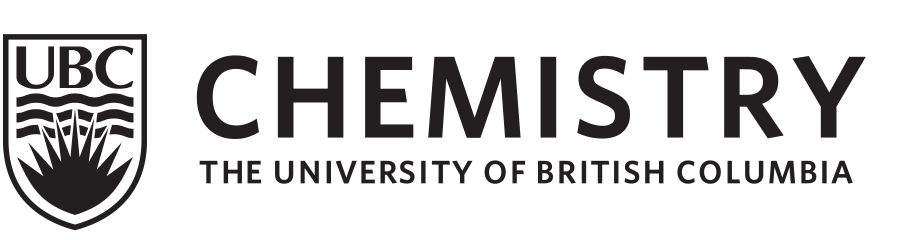 Fall – Winter 2017
Inorganic Discussion Group
UNIVERSITY OF BRITISH COLUMBIA
Seminars occur on Wednesdays at 7:00 PM in Chemistry D200
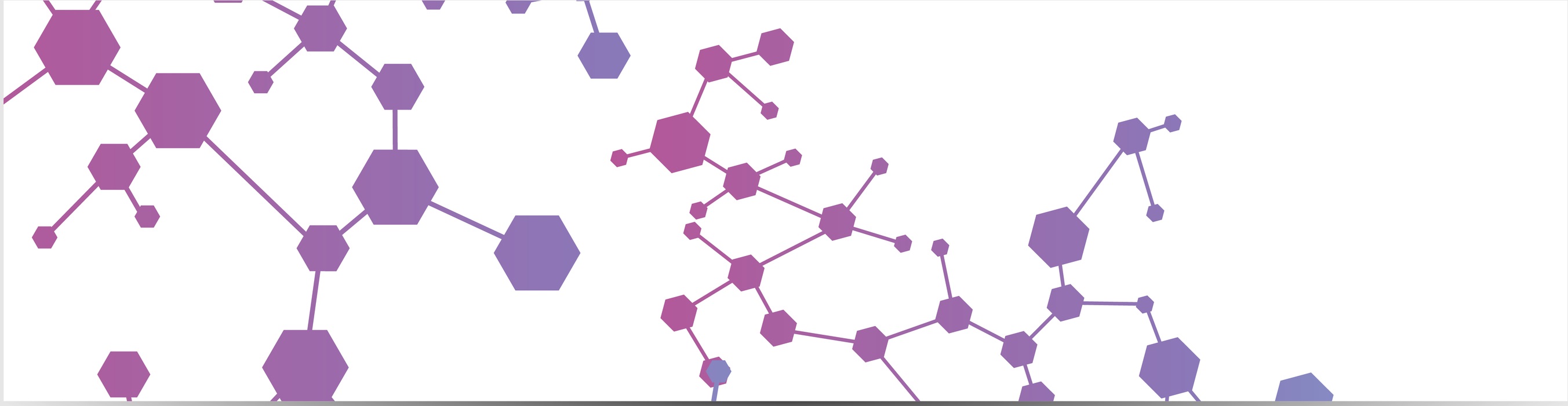